University of twente
WELCOME!
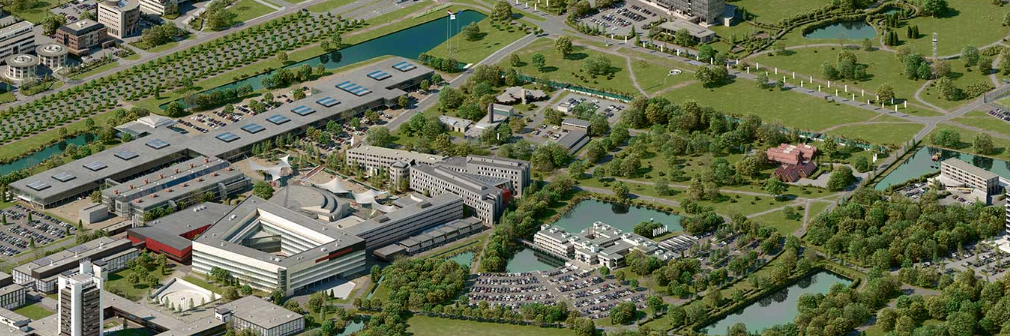 Why study in the netherlands
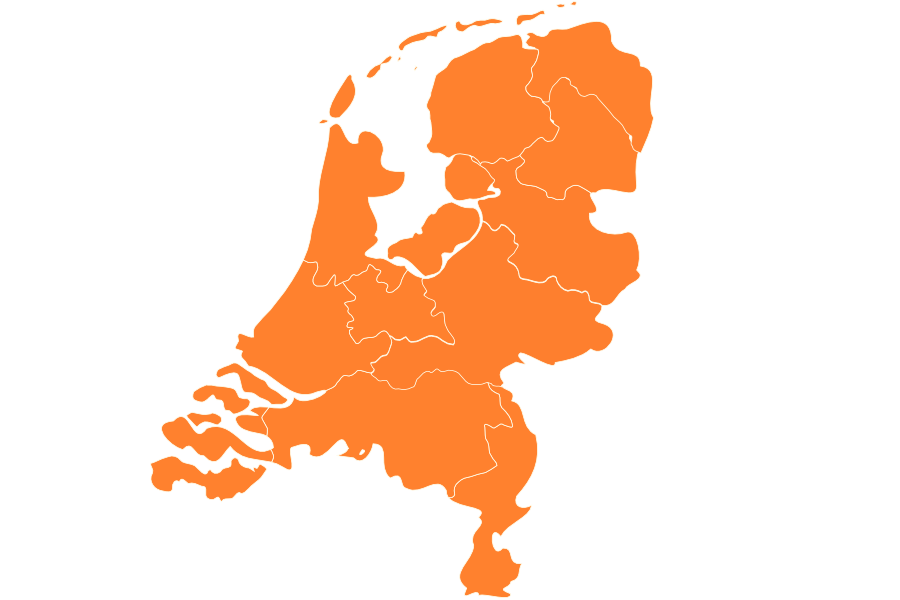 Experience abroad
Additional language skills
Good job chances 
Open-minded and warm culture
International flair
All Dutch universities are high in international rankings
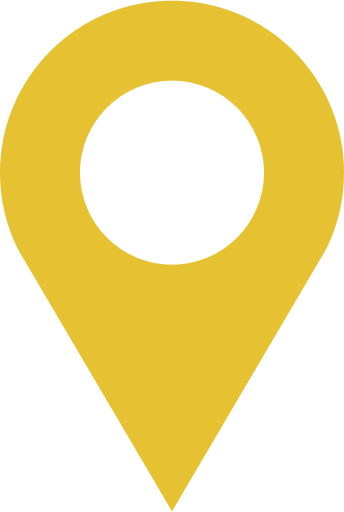 Amsterdam
Schiphol airport
Enschede
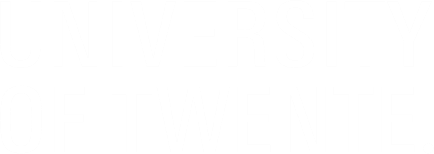 Eindhoven airport
Düsseldorf 
International airport
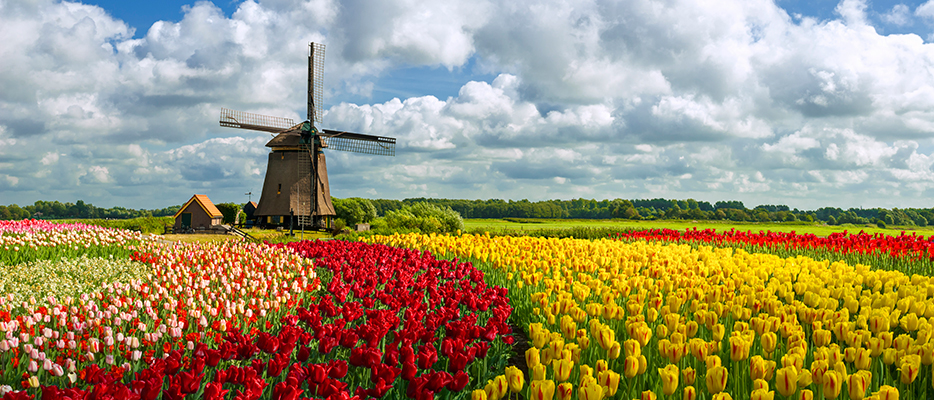 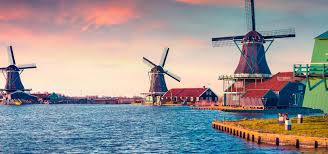 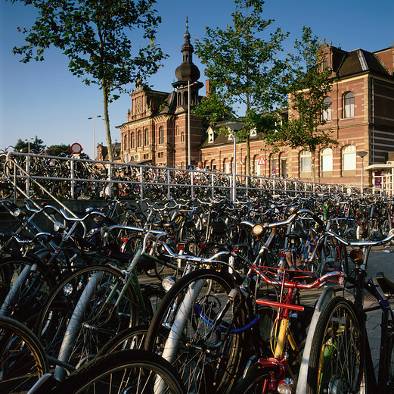 At a research university of technology
[Speaker Notes: Why NL?
Explained by Nuffic
NL very centrally located in the continent, explore, easy to reach
High English level / English proficiency -> get along really easy
 It’s a very international country; around 90% speak fluent English
One of the safest countries in the world
- good infrastructure and safety network, high living standards
High quality education and good value for money
Let’s start with locating us on the map and where we are right now.
UT is located in the East side of the Netherlands, in Enschede
Close to borders Germany, close to airports and big cities
Q: who is already seriously considering NL?]
Our University
UT is a research university 
Focus: technology and societal challenges
Cross-disciplinary: science, engineering and social and human sciences
Only “all-in” campus in the Netherlands
Unique learning approach
Entrepreneurial university
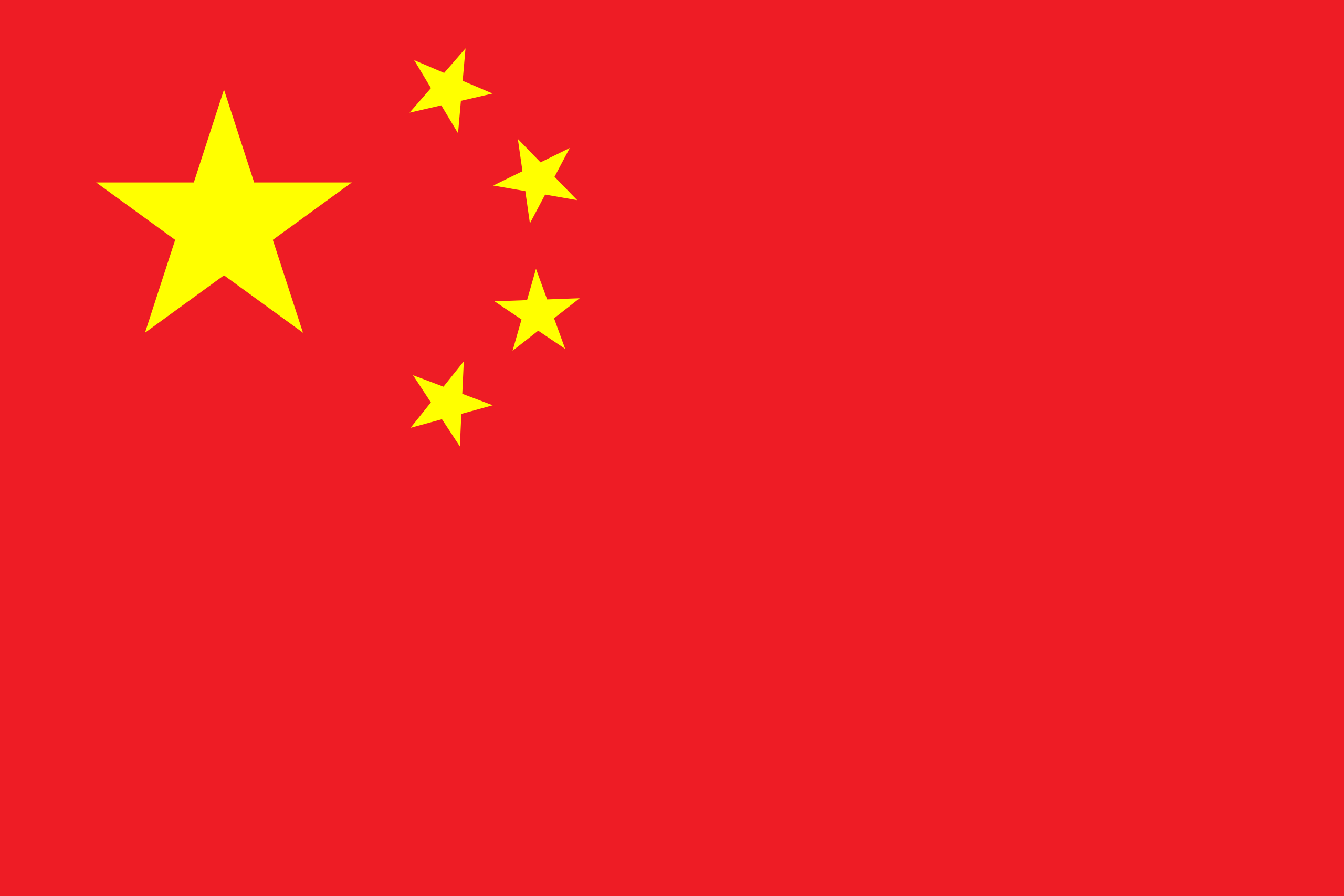 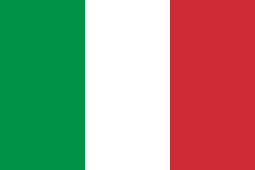 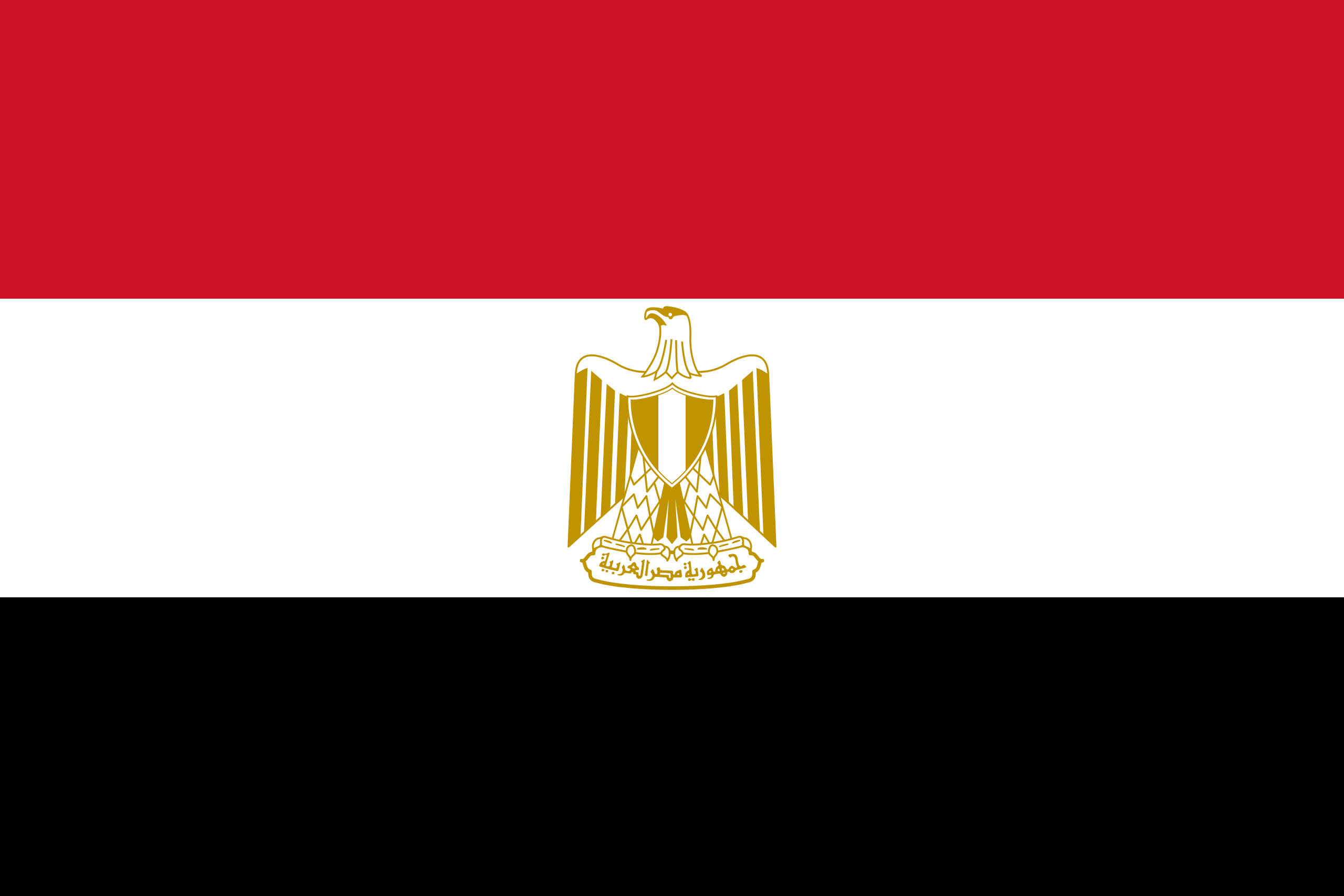 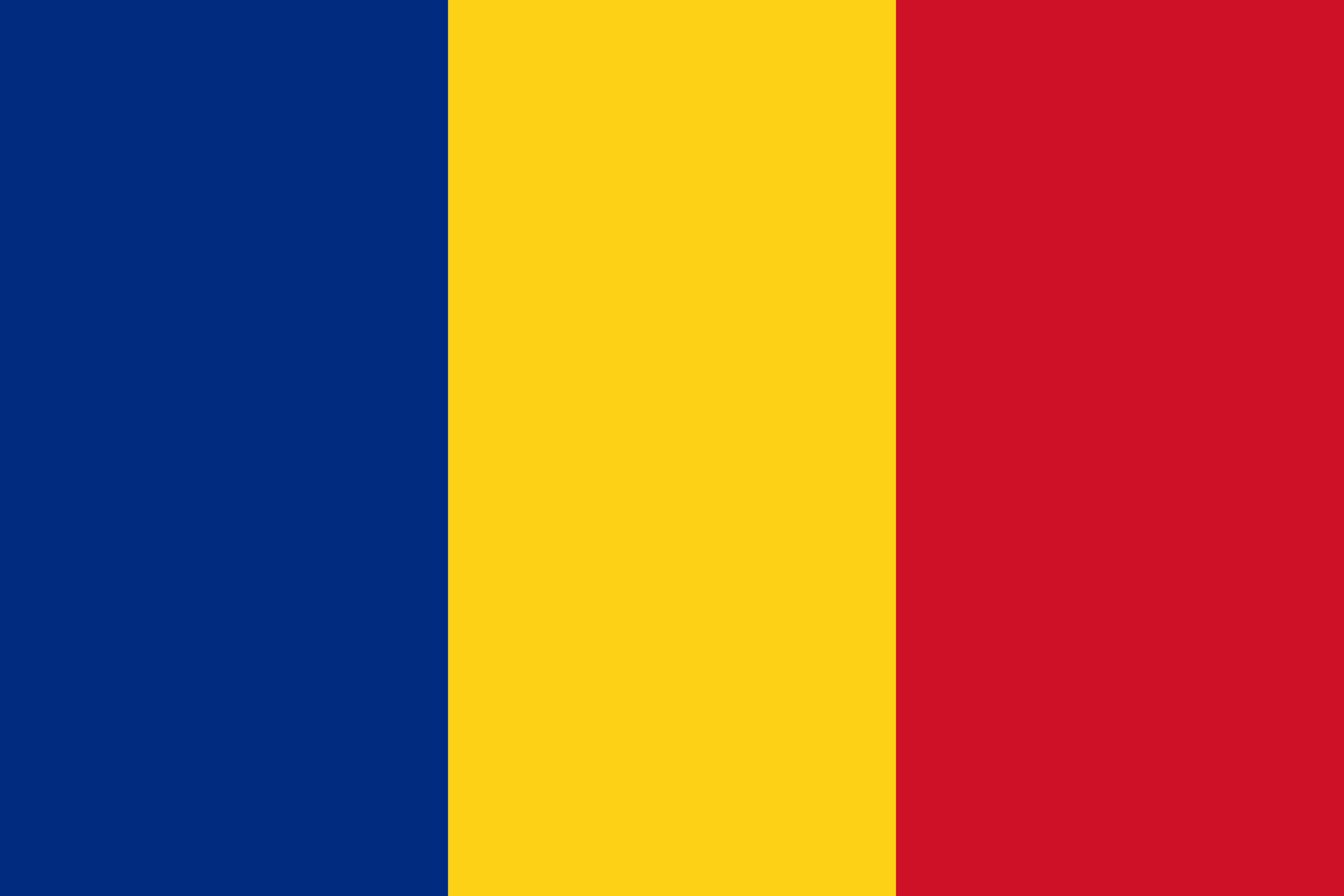 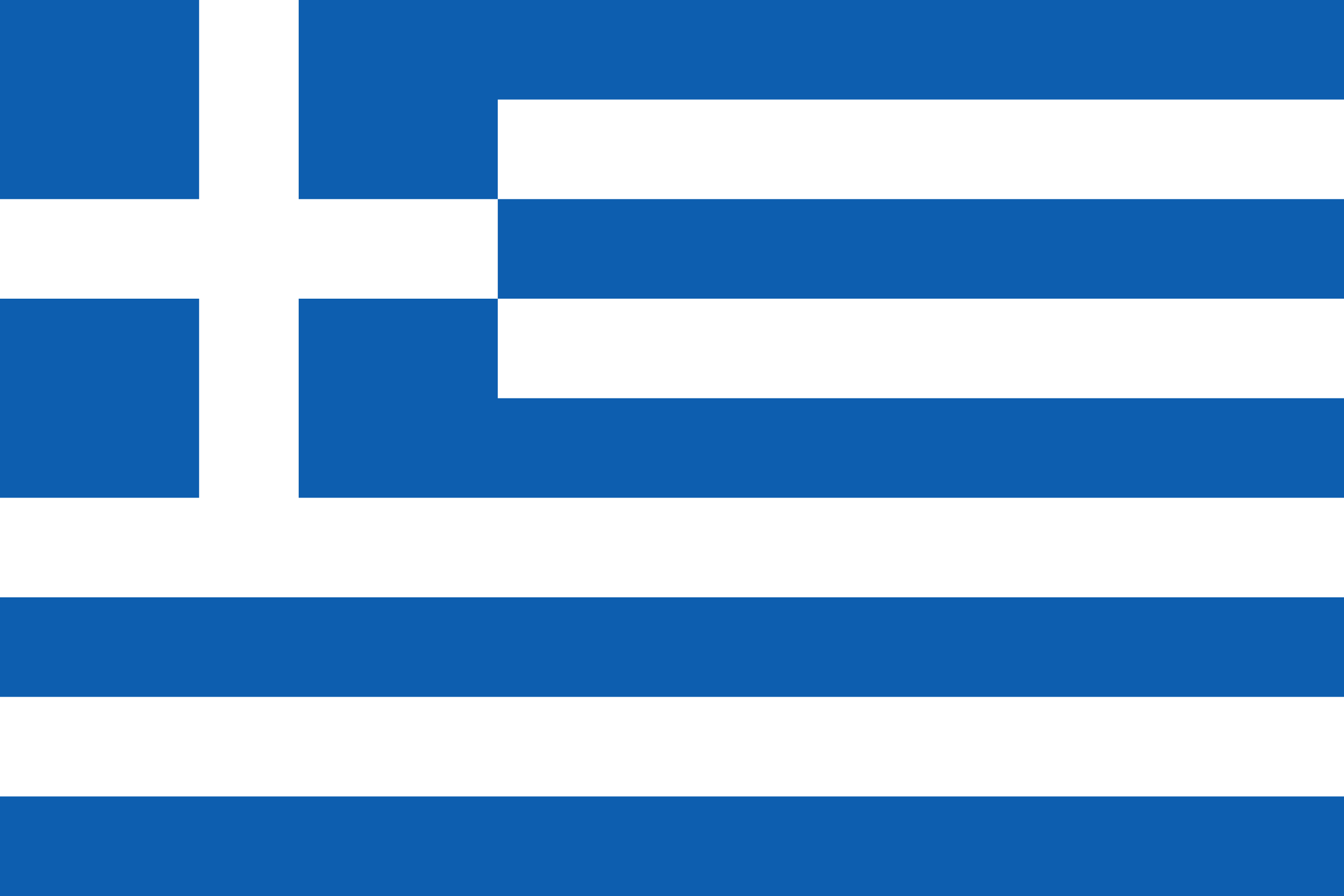 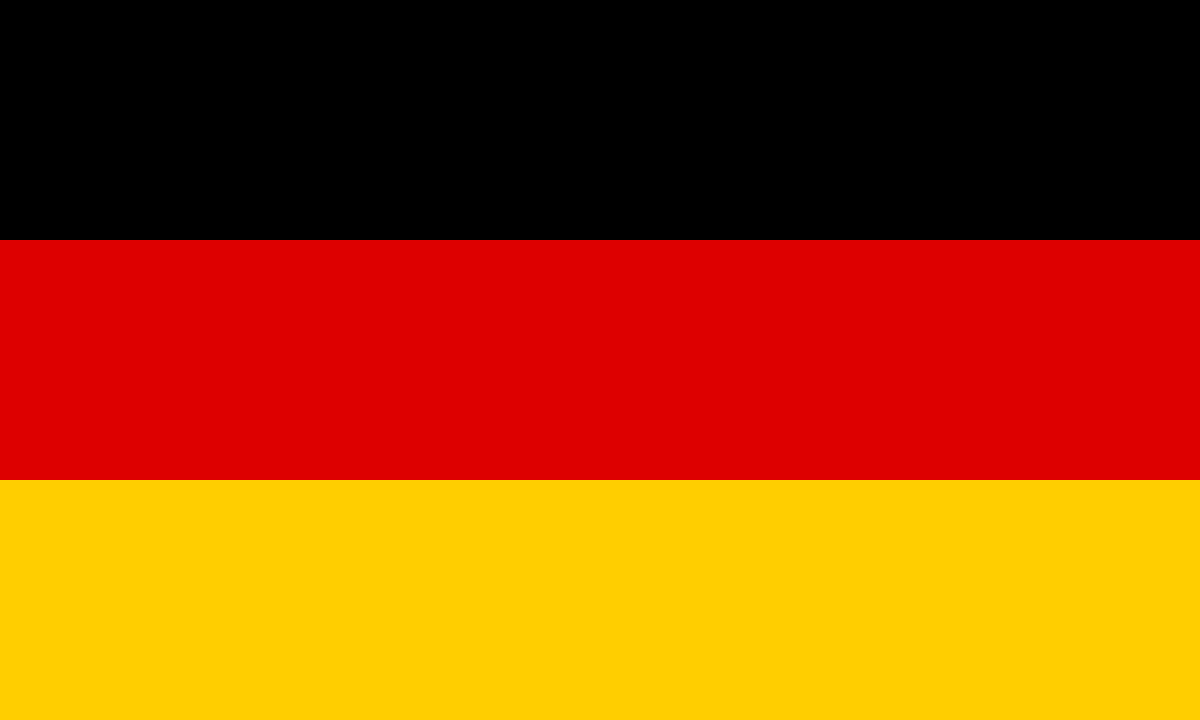 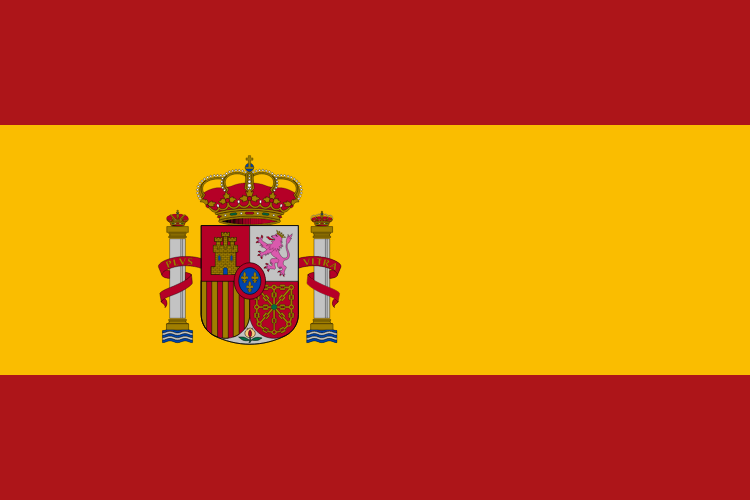 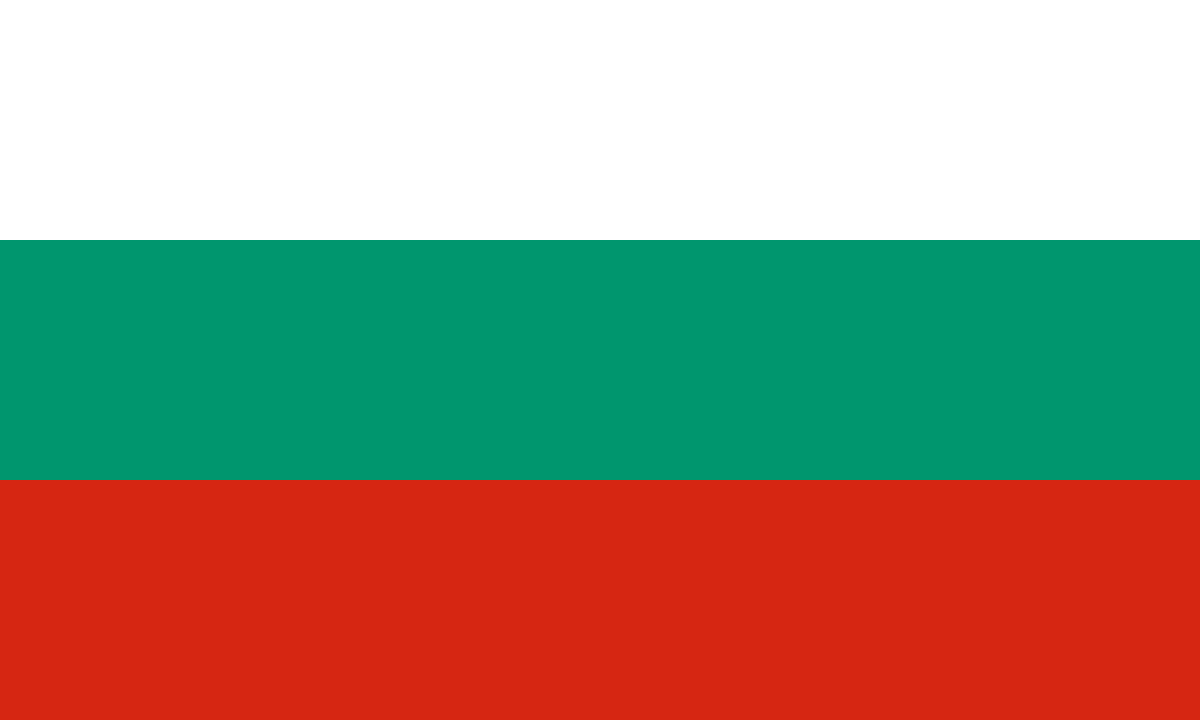 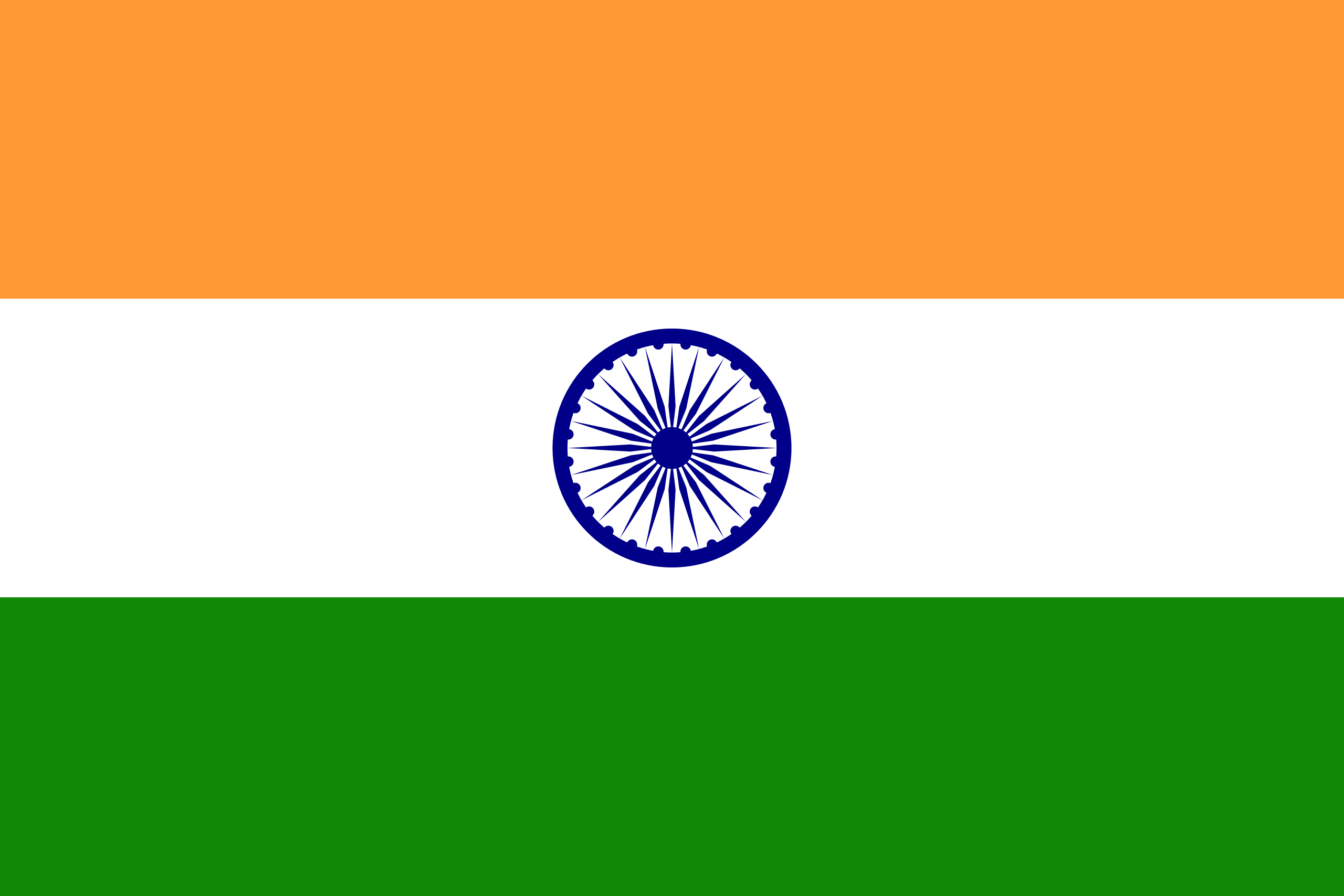 Get to know the university of twente!
LET’S PLAY!
What year was the university founded?
A. 1946
B. 1961
C. 1990
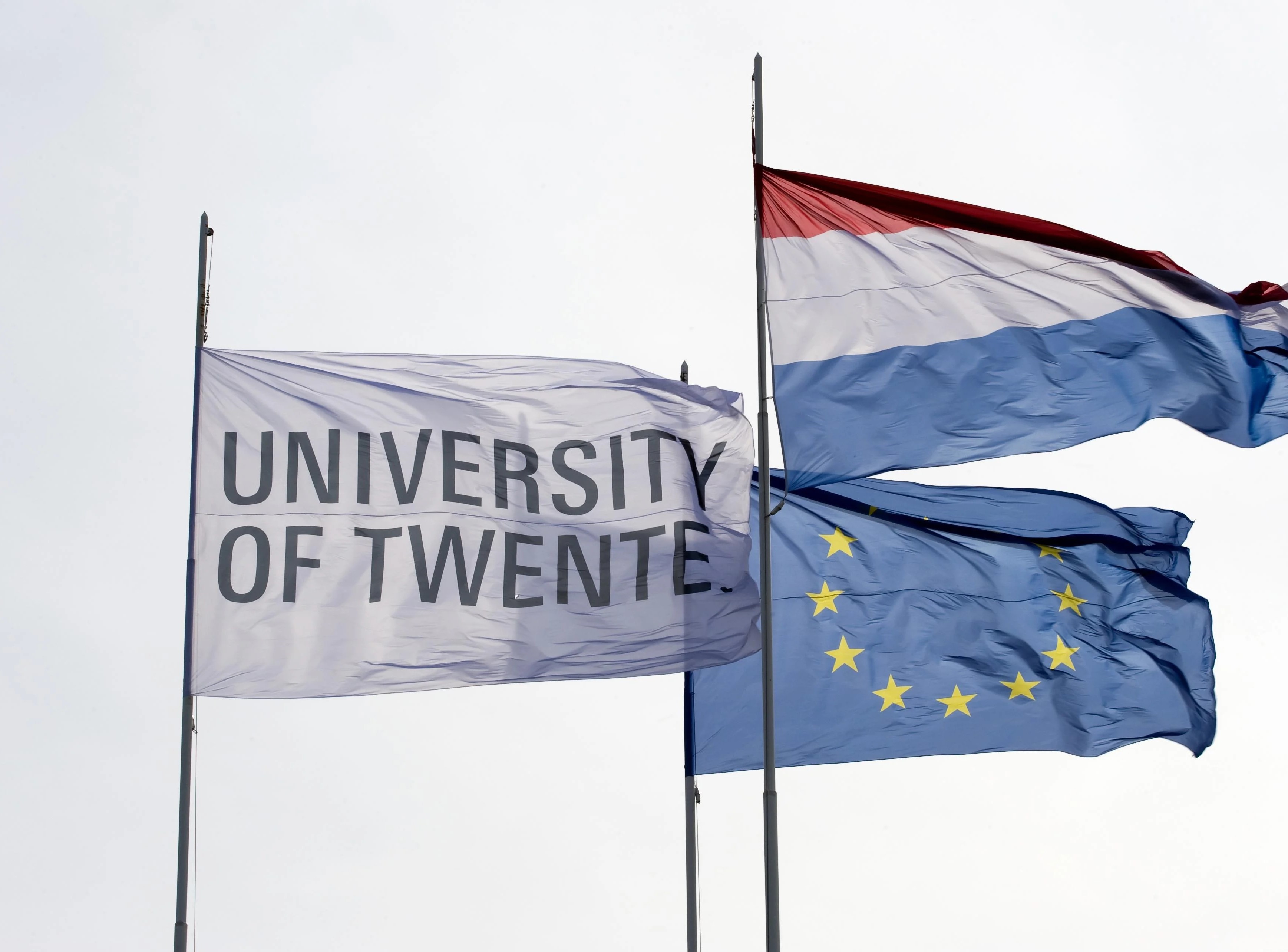 What is the university's motto?
A. High Tech, Human Touch
B. Swifter, Higher, Stronger
C. If the facts don’t fit the theory, change the facts
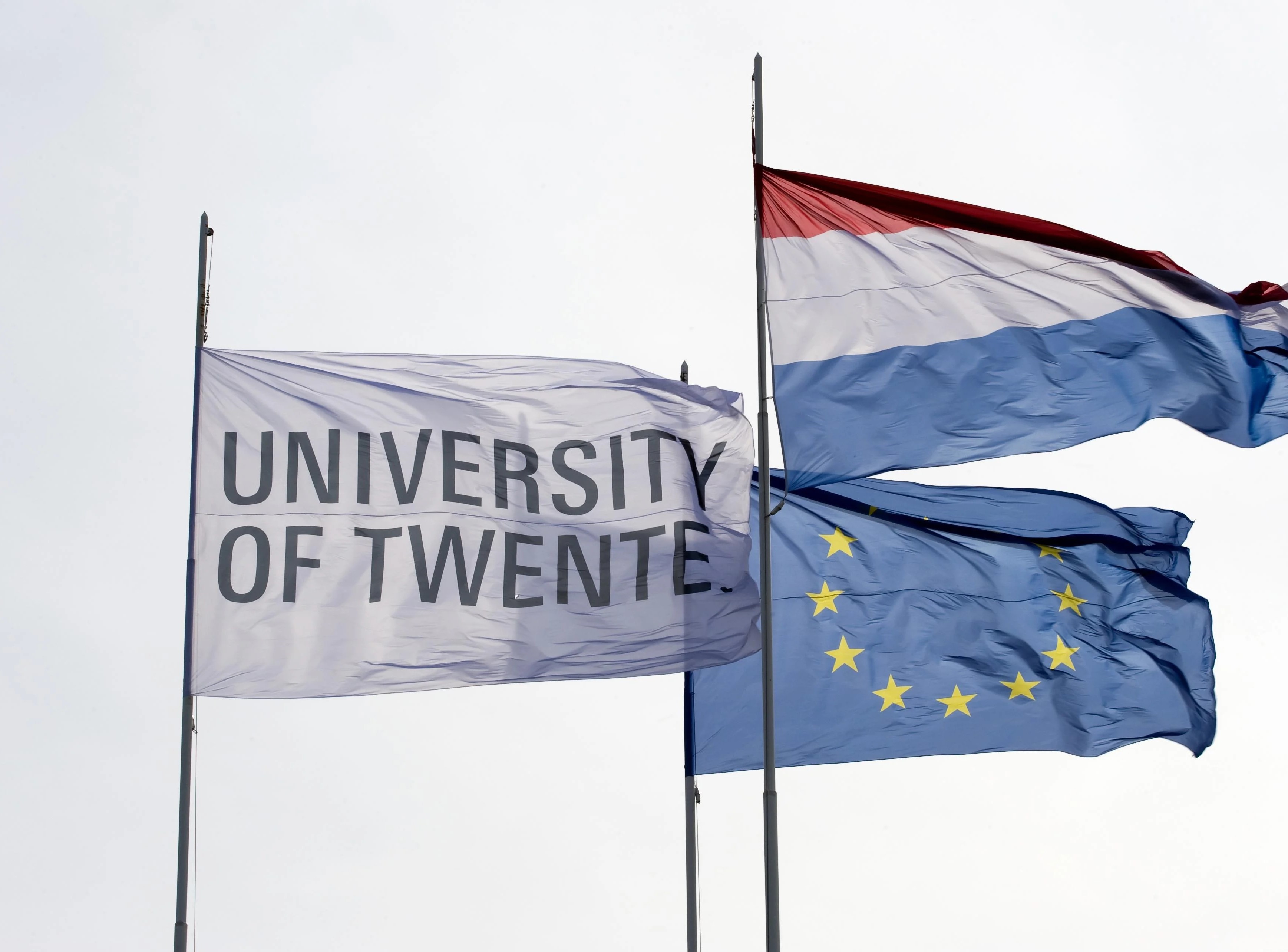 HOW MANY STUDENTS ARE STUDYING HERE?
A. 3500
B. 32000
C. 12000
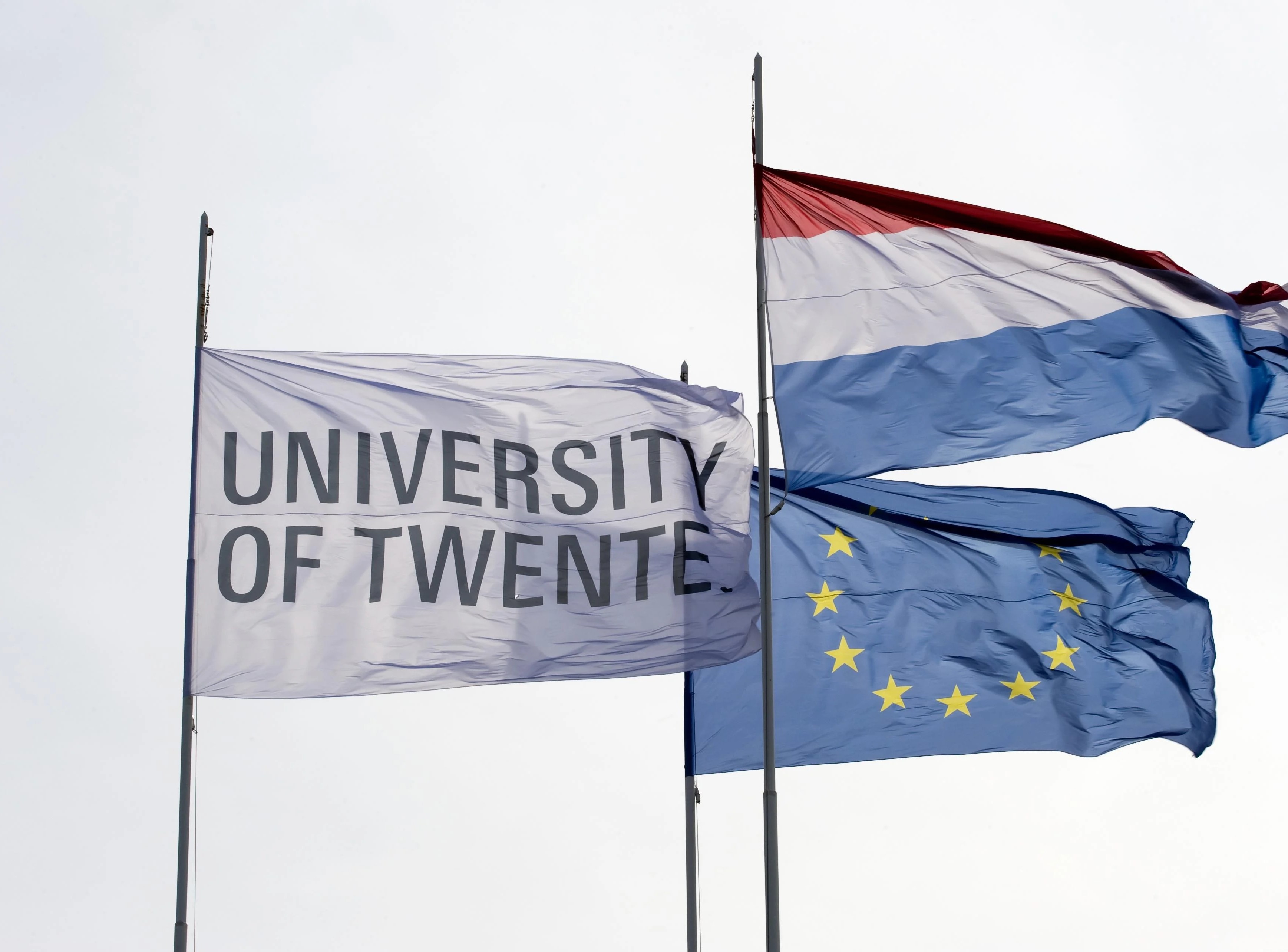 What is the proportion of international students?
A. 16%
B. 38%
C. All of them
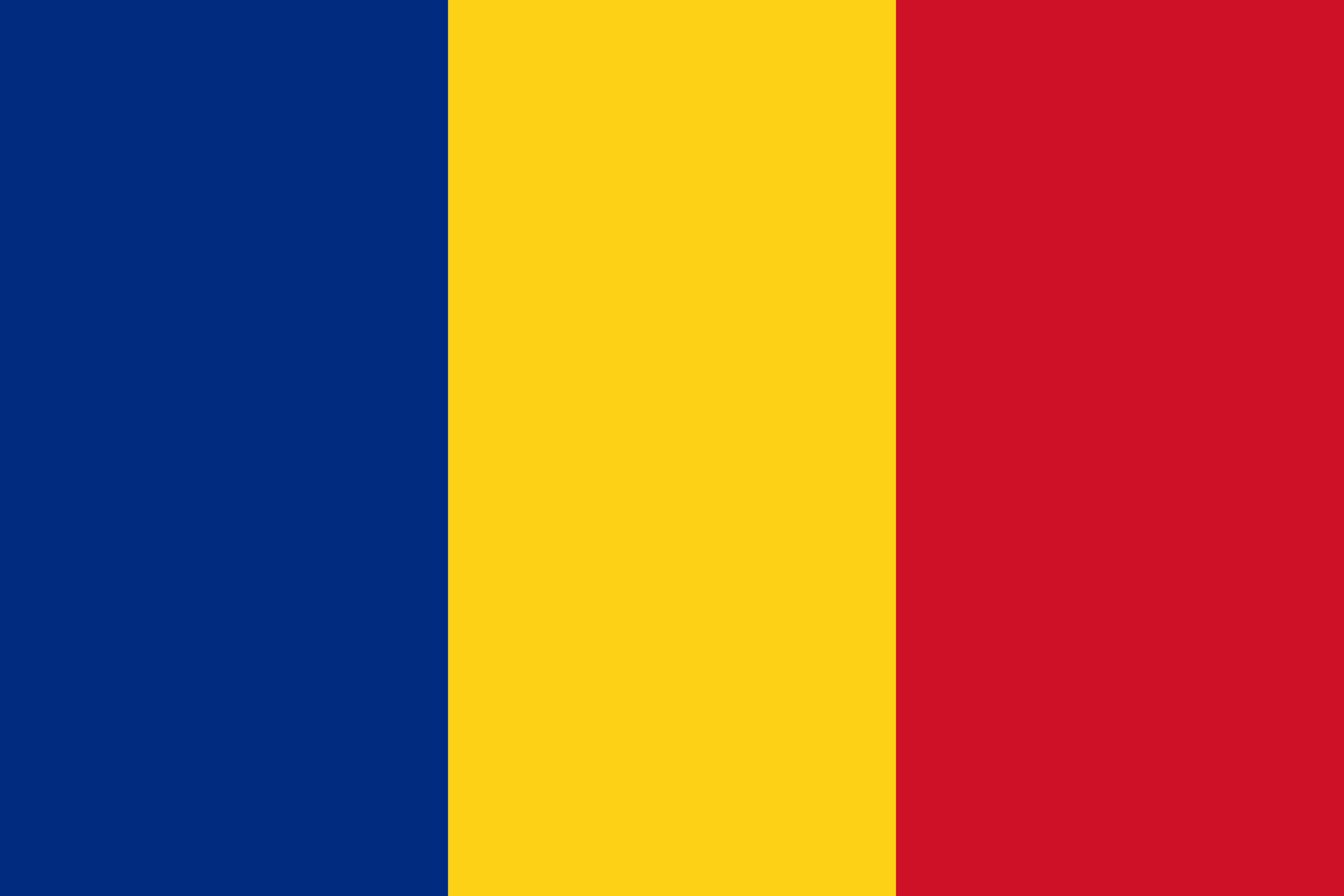 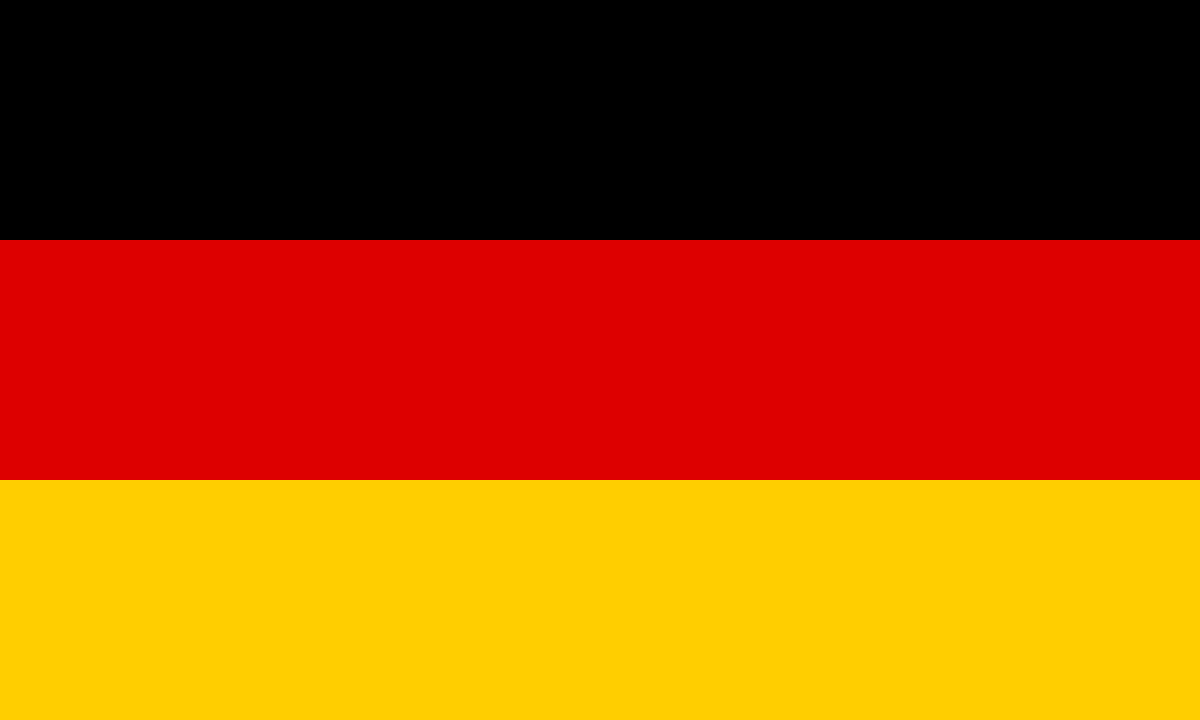 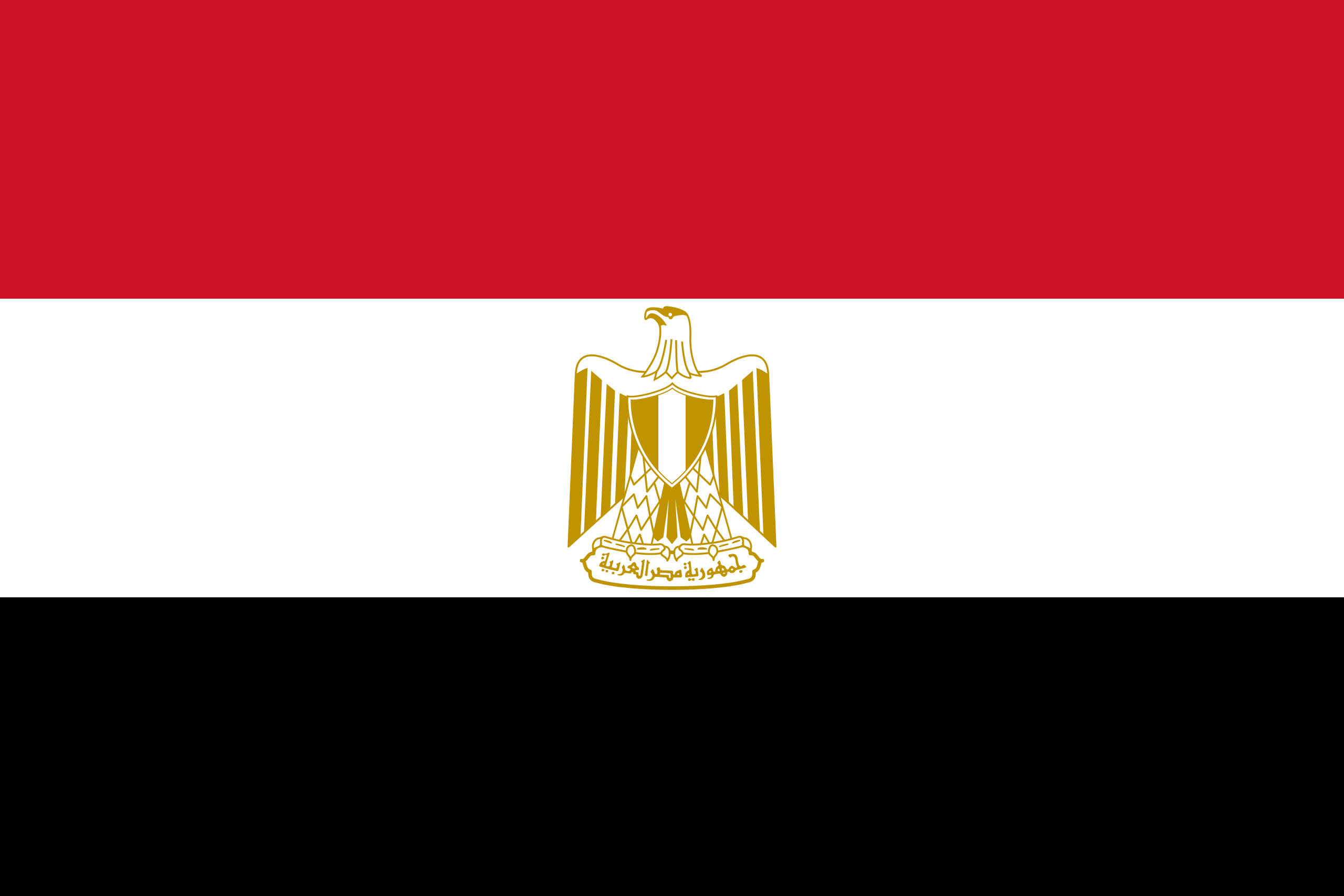 Who are we?
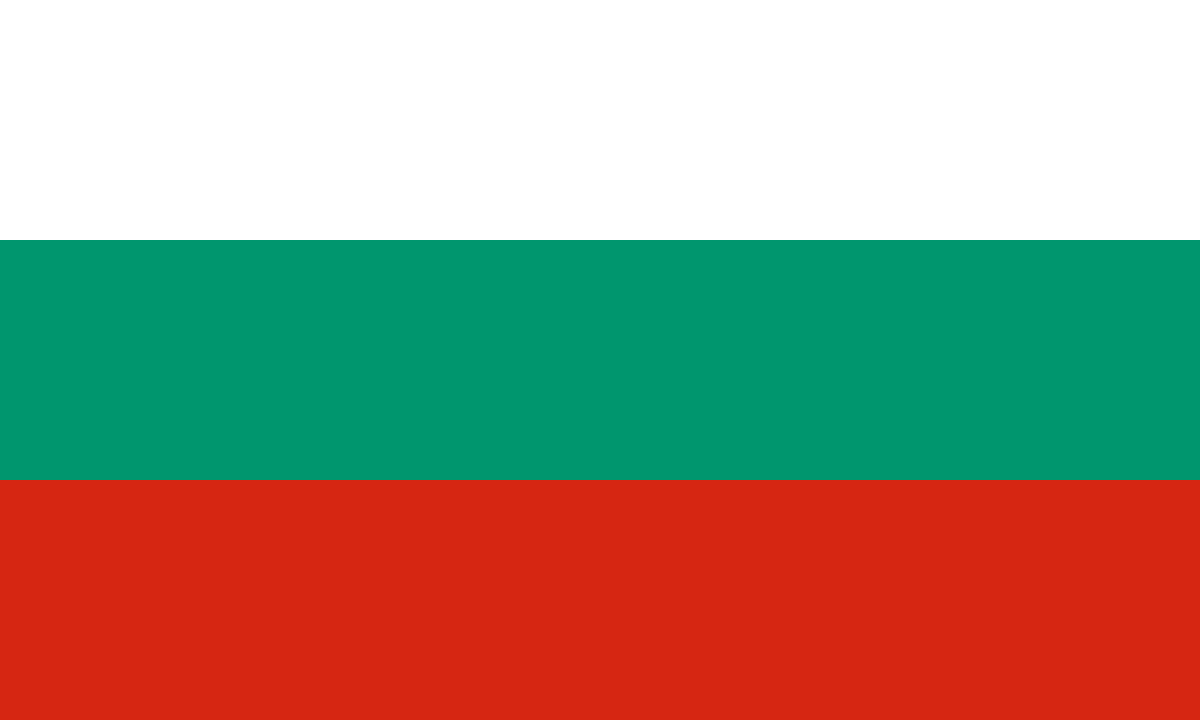 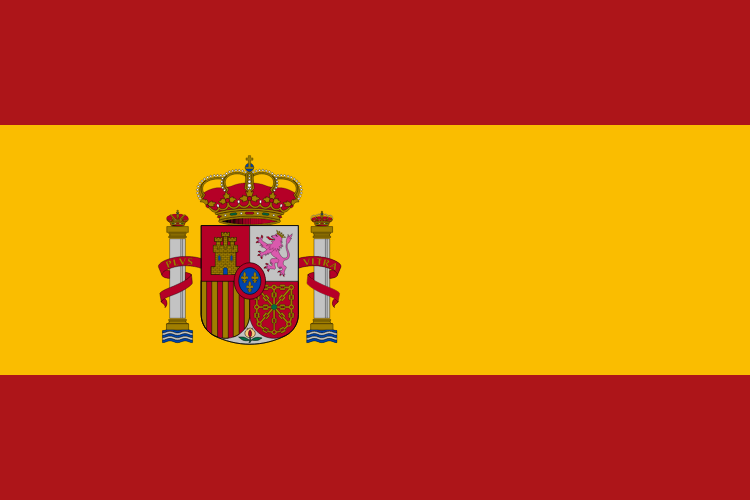 4 points?
Question 1: Founded in 1961. Answer B
Question 2: High Tech, Human Touch. Answer A
Question 3: 12 000 students. Answer C
Question 4: 38% international students in our Bachelors. Answer B
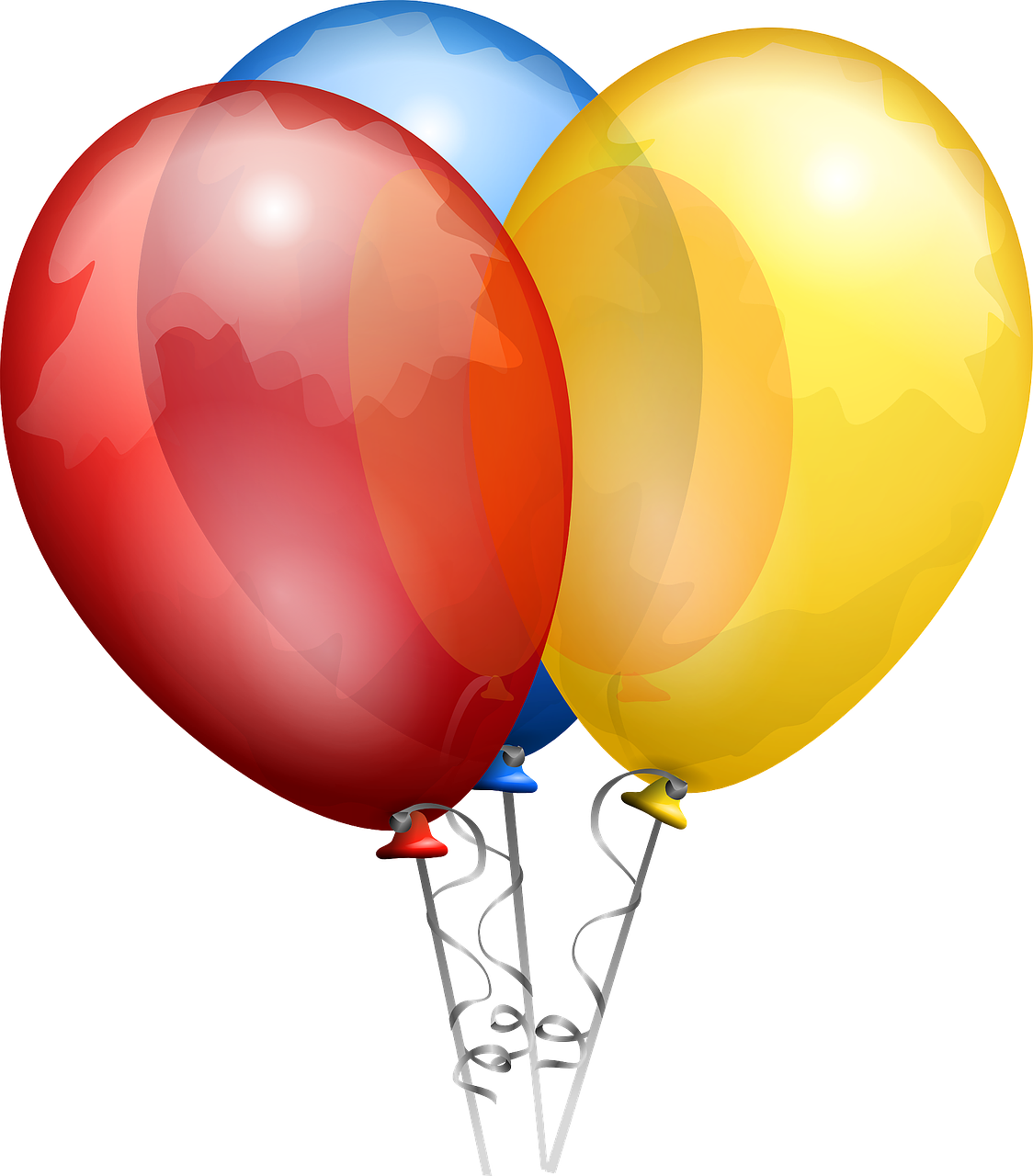 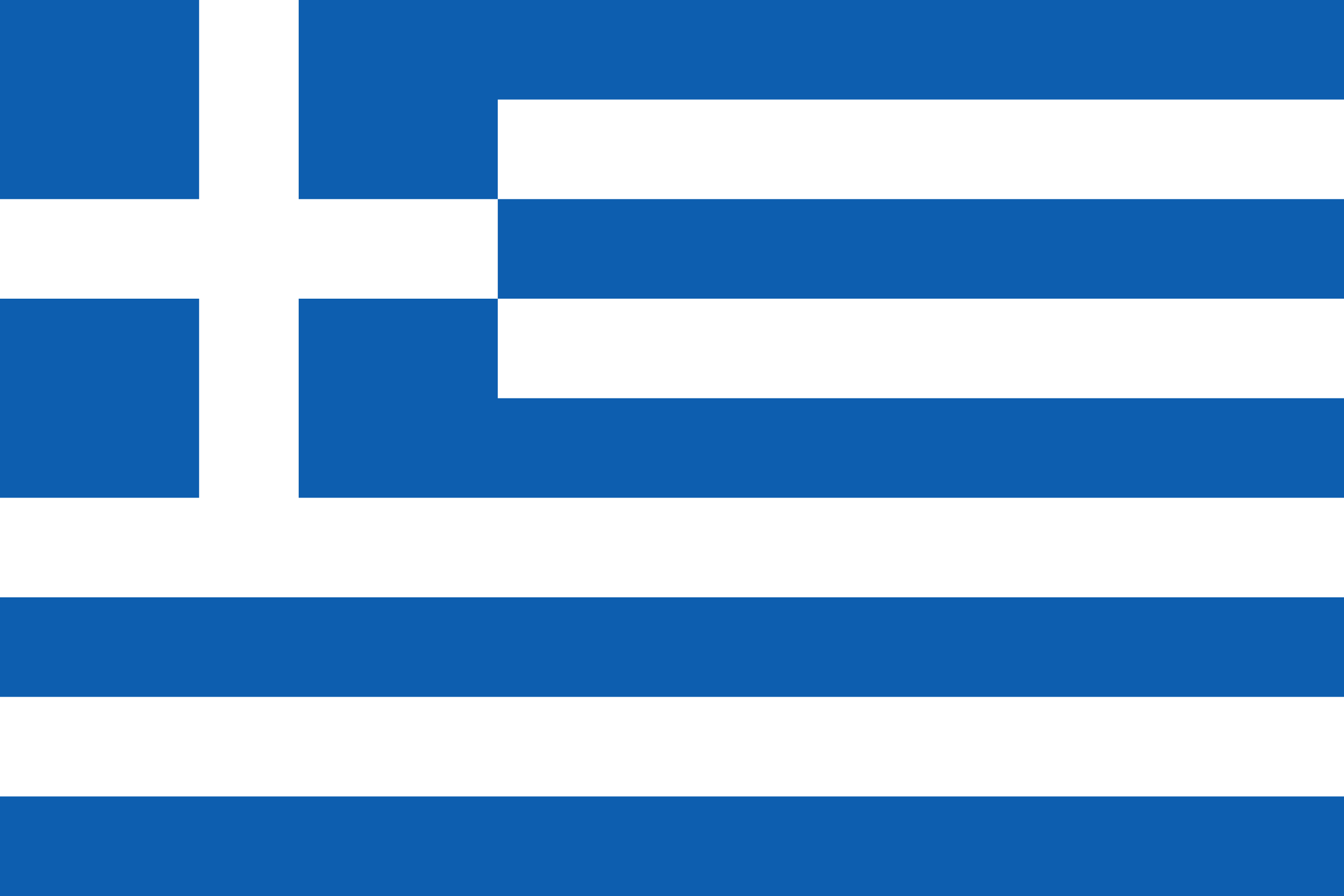 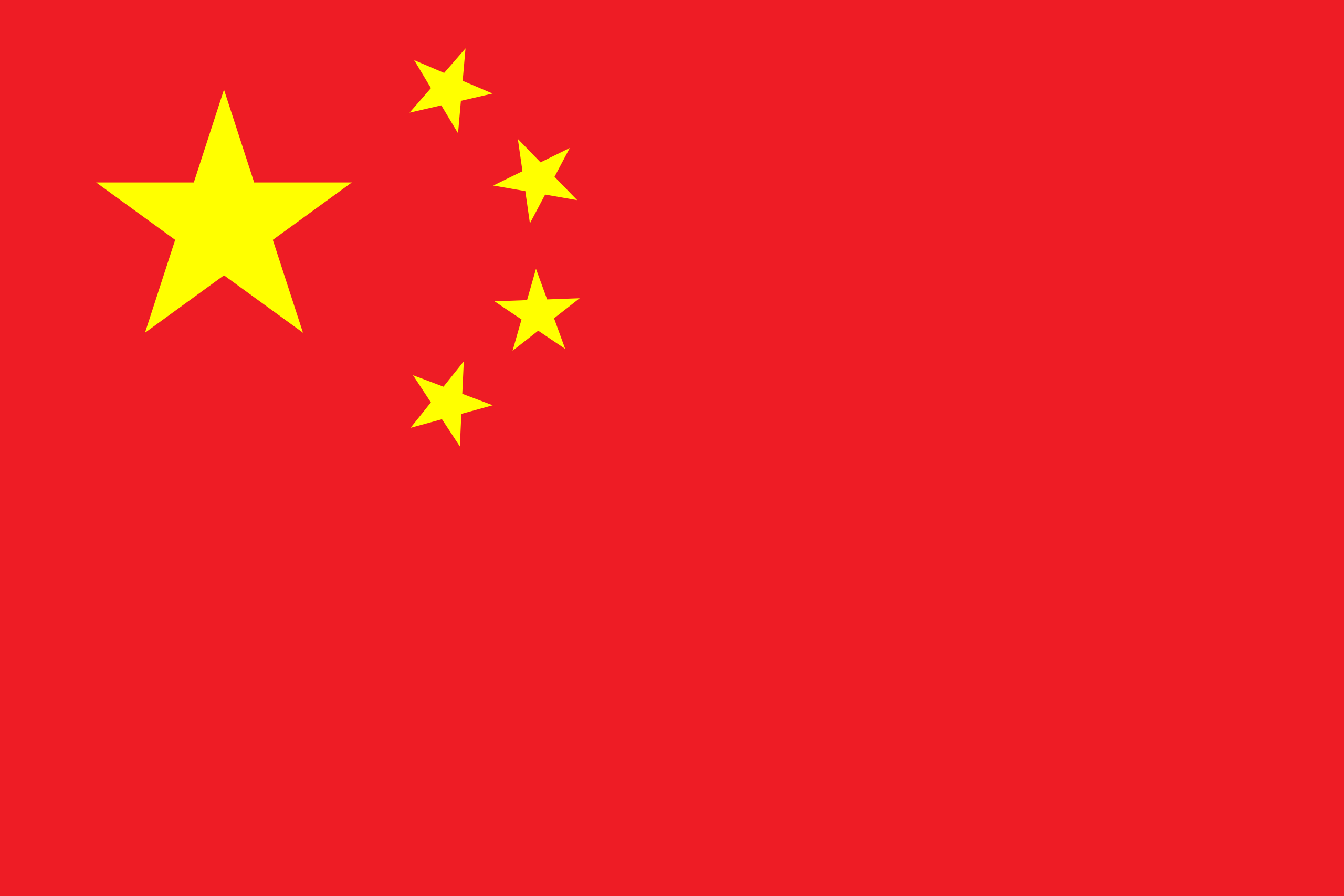 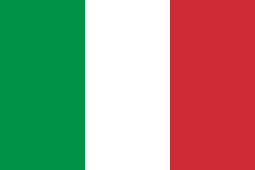 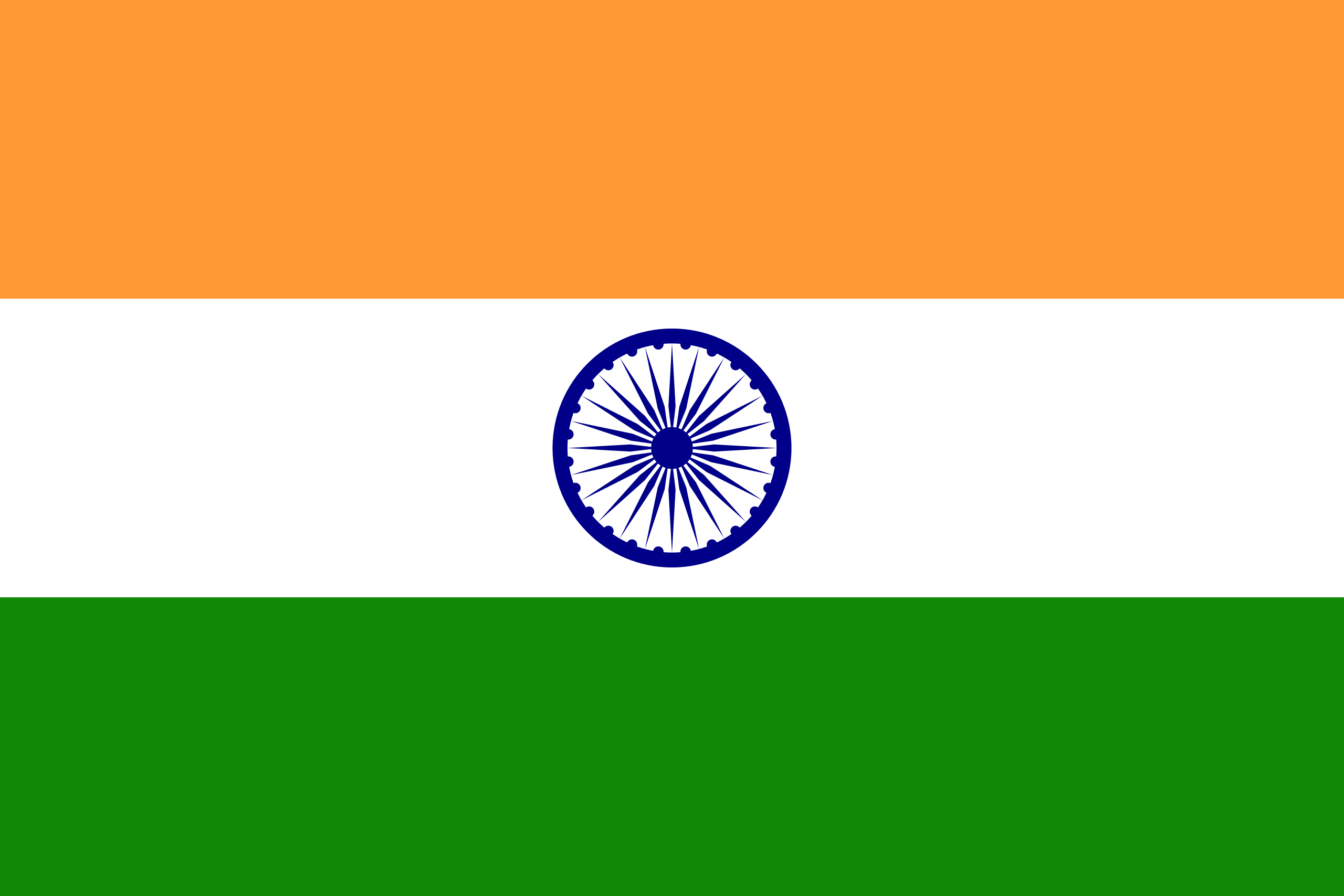 UNIVERSITY RANKINGS
Campus university
EXCELLENT STUDY AND RESEARCH FACILITIES
210 QS WORLD UNIVERSITY RANKING
1 MOST ENTREPRENEURIAL UNIVERSITY IN THE
NETHERLANDS
STUDENTS 12,409
INTERNATIONAL STUDENTS 38%
BACHELOR STUDENTS 7,468
EXTENSIVE SPORTS AND CULTURAL FACILITIES
MASTER STUDENTS 4,941
EMPLOYEES 3,885
ASSOCIATIONS 130
ACCOMMODATION 3,000
[Speaker Notes: Currently IDN ~45 Bachelor and ~45 Master s
 1/3 INT students

Societies, like the infonesian one

High rakings


The results in the Keuzegids Masters are based on student appreciation in the National Student Survey 2021. The editorial board of the Keuzegids has made a selection of questions, based on the themes they consider most relevant for students: the content of the programme, the perceived quality of lecturers, the form of testing, practical orientation and atmosphere.

New in the Keuzegids Masters is the assessment of the 'atmosphere' of the programme. Within that theme, it is about whether students can safely be themselves, feel at home in the study programme and whether lecturers are open to feedback. The study programmes Health Sciences, Applied Physics, Public Administration and Industrial Engineering & Management all score the full six points on this theme.]
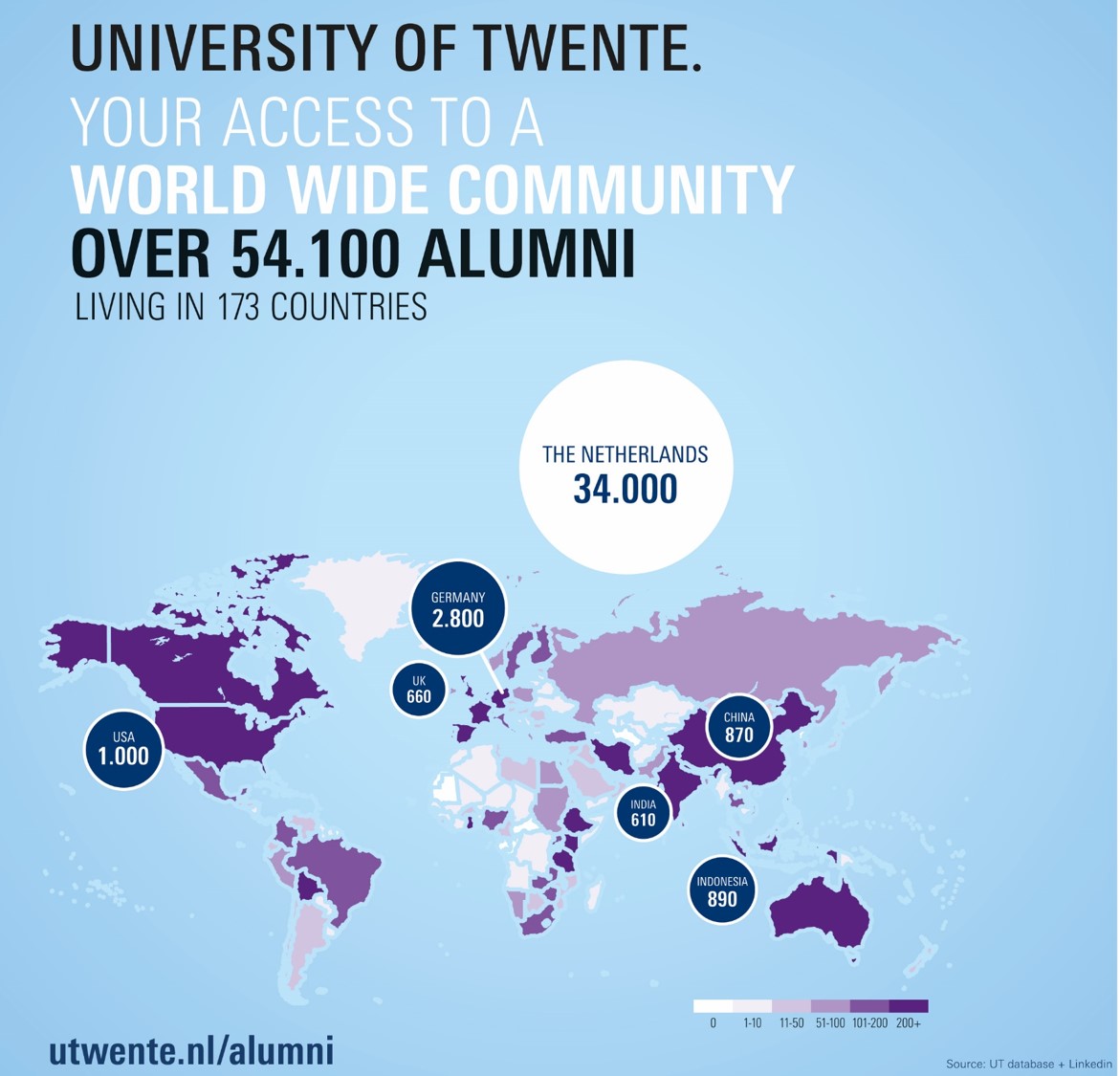 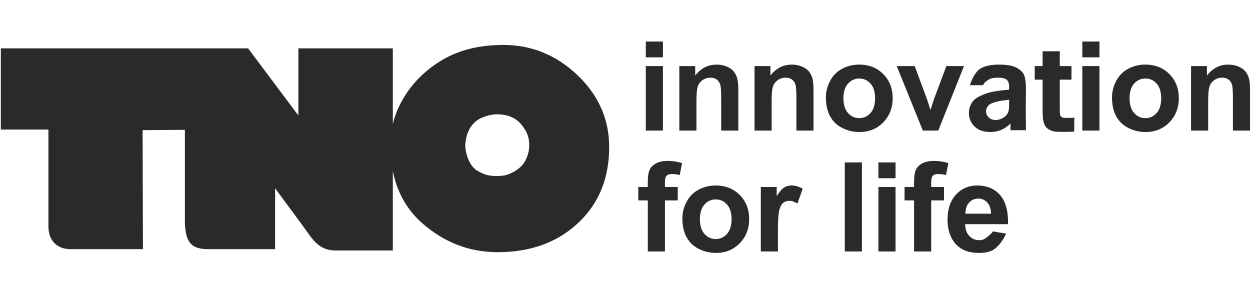 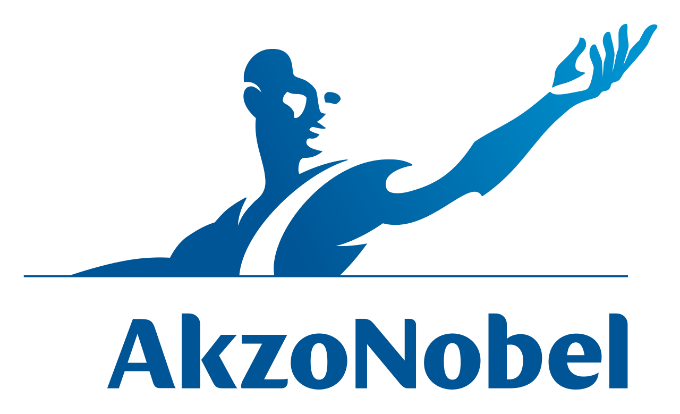 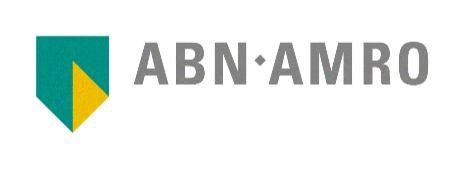 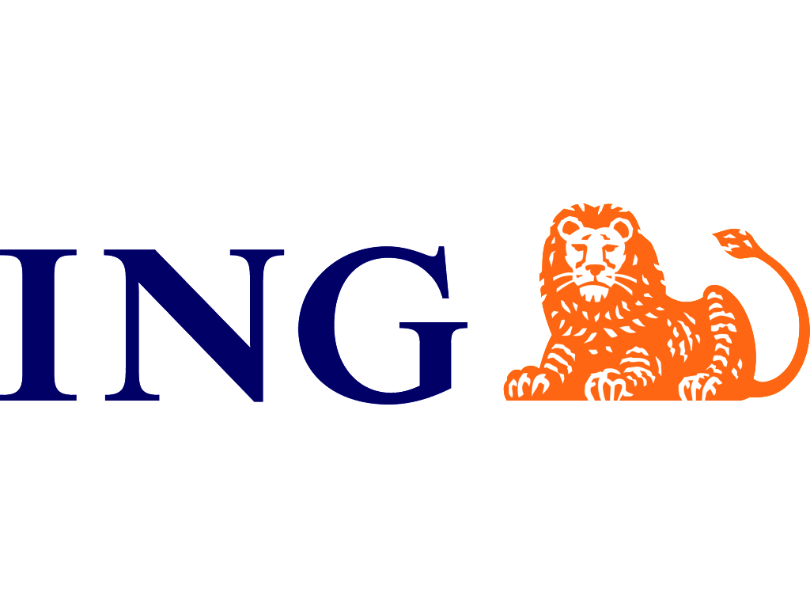 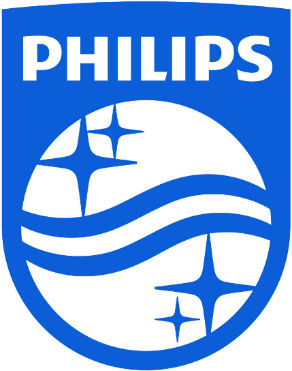 Alumni stories
IE&M (Site Manager – Gaudium)
BA (Brand manager – Unilever)
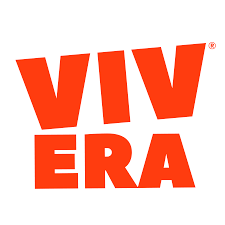 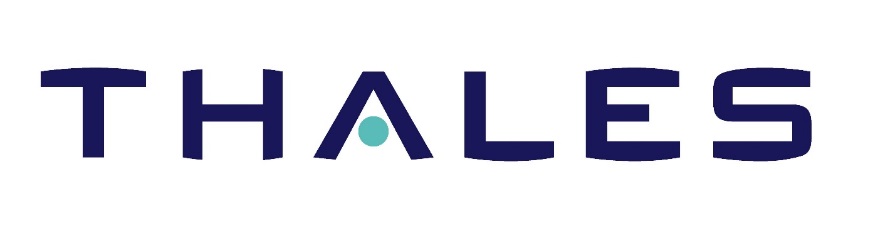 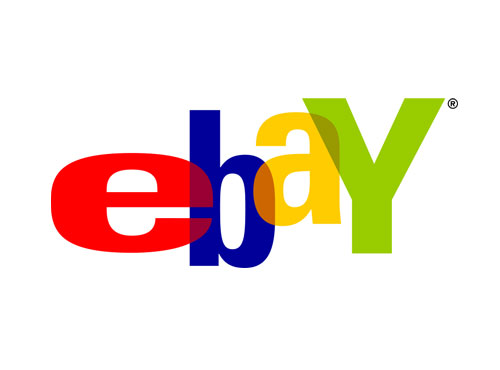 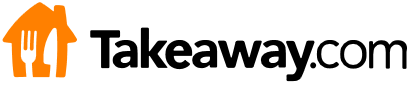 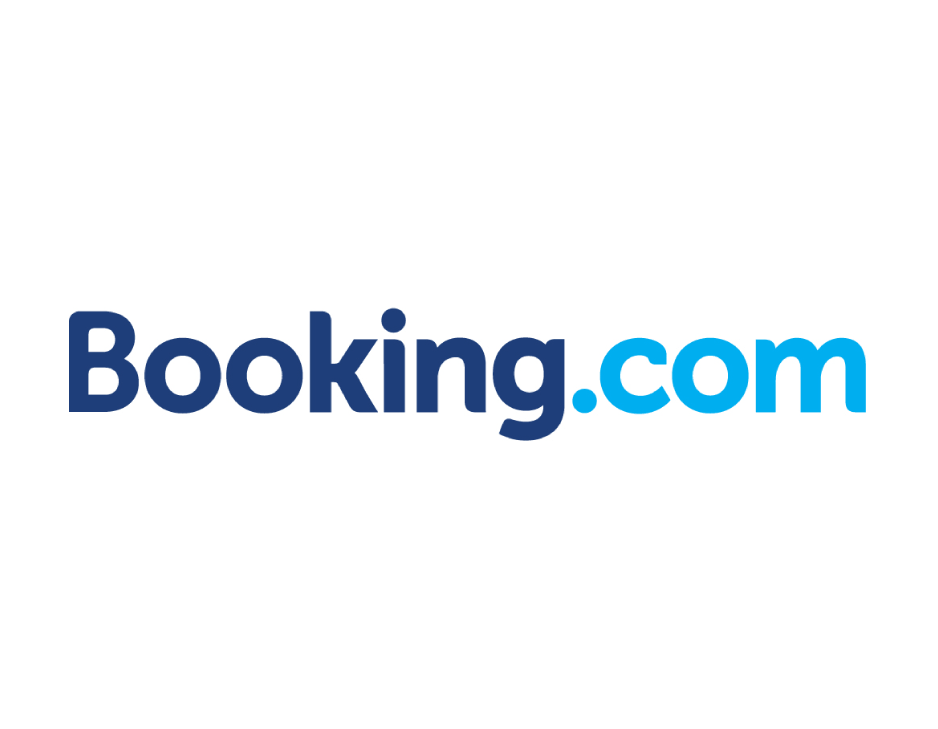 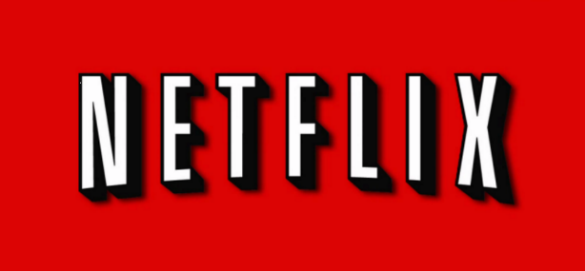 Research centres on campus
Devices
Fluidics
Hard materials
Photonics
Responsible research & innovation
Soft materials
Imaging & Diagnostics
Biorobotics
Medical physiology
Bioengineering technologies
Health, well-being and technology
Robotics
Personalized e-health technology
Smart Industry
Data Science & AI
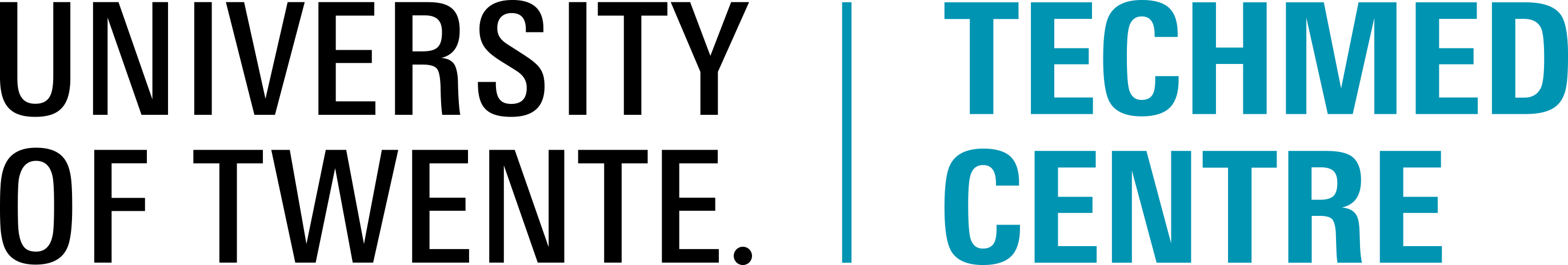 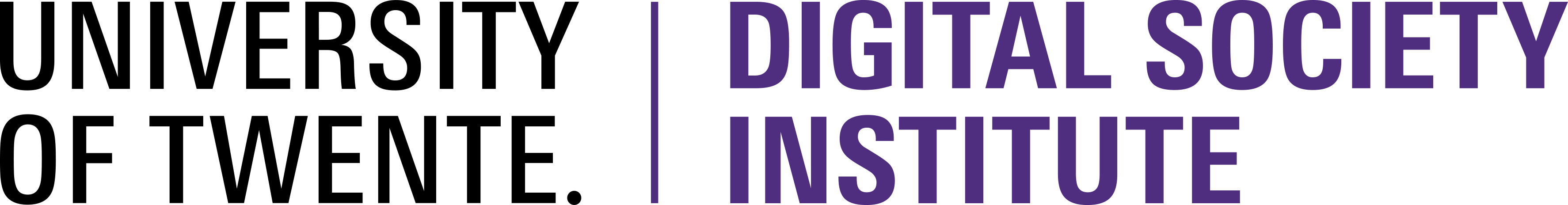 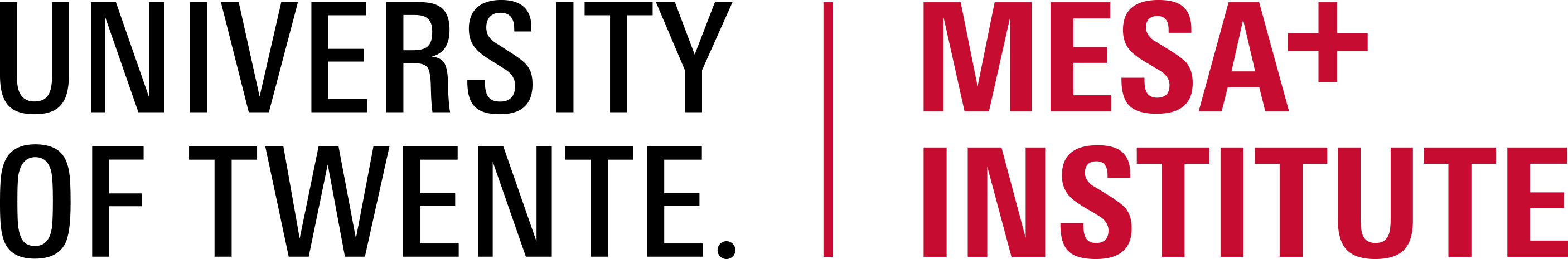 Training for SUN – November 2023
[Speaker Notes: The big research centers on campus are

Digital Society: https://www.utwente.nl/en/digital-society/research/themes/
Mesa + https://www.utwente.nl/en/mesaplus/research/research-areas/Tech Med utwente.nl/en/techmed/research/domains/

The UT is considered a technology and engineering driven institutions. But is doesn’t mean that we only focus on these areas. Because of its multidisciplinary nature, several of the programmes crossover with different areas. 

Focus and Values we stand for and that show in our education

Labs like
world-famous NanoLab, the creative DesignLab, and the progressive TechMed Centre.

there are numerous faculties and linked parties with modern facilities, such as the ITC Institute for Geo-Information Science and Earth Observation and the Fraunhofer Project Centre for practical system solutions in the manufacturing industry.

Focus and Values we stand for and that shop in our education

As I mentioned the core is high tech, human touch. 
But how does the UT do that?

Research in
Healthcare
intelligent manufacturing systems
digitalization of society 
Smart materials and
Sustainable contributions by engineering a resilient world


MSc students do research within groups and contribute with their work
.. In state-of-the-art facilities….]
Enabling sustainable and personalised health by means of technology
In the famous science-fiction series Star Trek, Doctors Phlox and McCoy used a ‘hypospray’ to vaccinate a fellow space traveller: instead of a needle, the vaccination was performed with a jet of liquid. UT scientist David Fernandez Rivas wants to turn this fictional device into reality.
In the famous science-fiction series Star Trek, Doctors Phlox and McCoy used a ‘hypospray’ to vaccinate a fellow space traveller: instead of a needle, the vaccination was performed with a jet of liquid. UT scientist David Fernandez Rivas wants to turn this fictional device into reality.
CHIPTECH TWENTE: A STRONG CLUSTER
Twente is on the national and international map as a hotspot for semicon and specifically for analogue chip design, photonics and as an important supplier to ASML. With a strong Integrated Circuit Design department at the University of Twente headed by Professor Bram Nauta, the MESA+ institute and around 50 semiconductor-related SMEs, customers worldwide benefit from the unique knowledge of Twente.
Needle-free injections with 
the ‘bubble gun’
URBAN SUSTAINABILITY
Local authorities are not sufficiently considering the needs of vulnerable people when planning for climate change, according to a UT led study. 
The researchers developed a free Climate Change Adaptation Scoring tool. Local authorities can check whether their plans are covering the right topics to adapt their cities to the risks of climate change.
Most local authorities are not sufficiently considering the needs of vulnerable people when planning for climate change, according to a UT led study. 
The researchers developed a free Climate Change Adaptation Scoring tool. Local authorities can check whether their plans are covering the right topics to adapt their cities to the risks of climate change.
[Speaker Notes: A tool that calculates ‘ADAptation plan Quality Assessment’ (ADAQA) indices for individual cities. With the tool, local climate practitioners can check whether their plans are covering the right topics and benchmark against others.]
Life as a student
The campus, The city of Enschede, the Netherlands
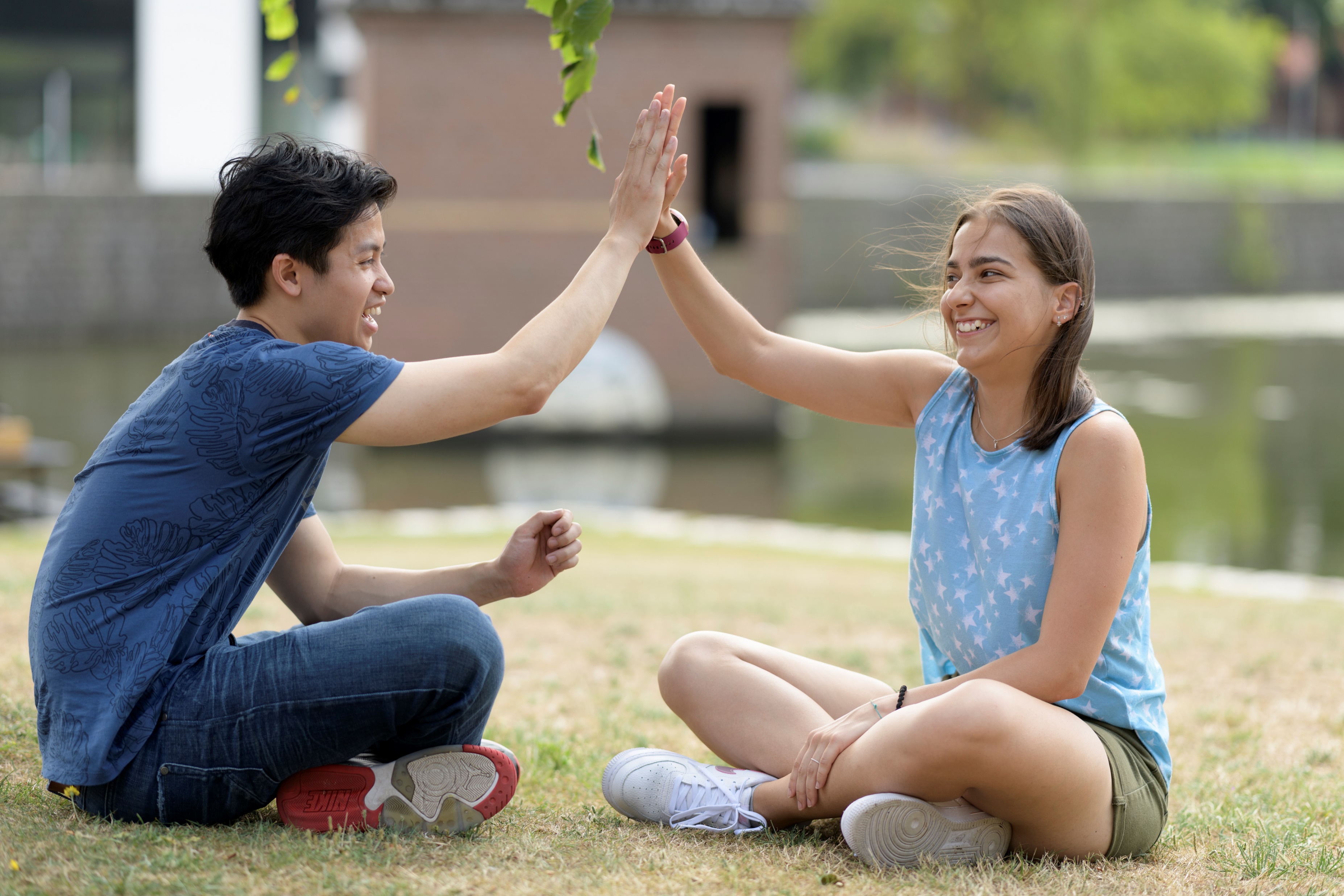 Thank you!
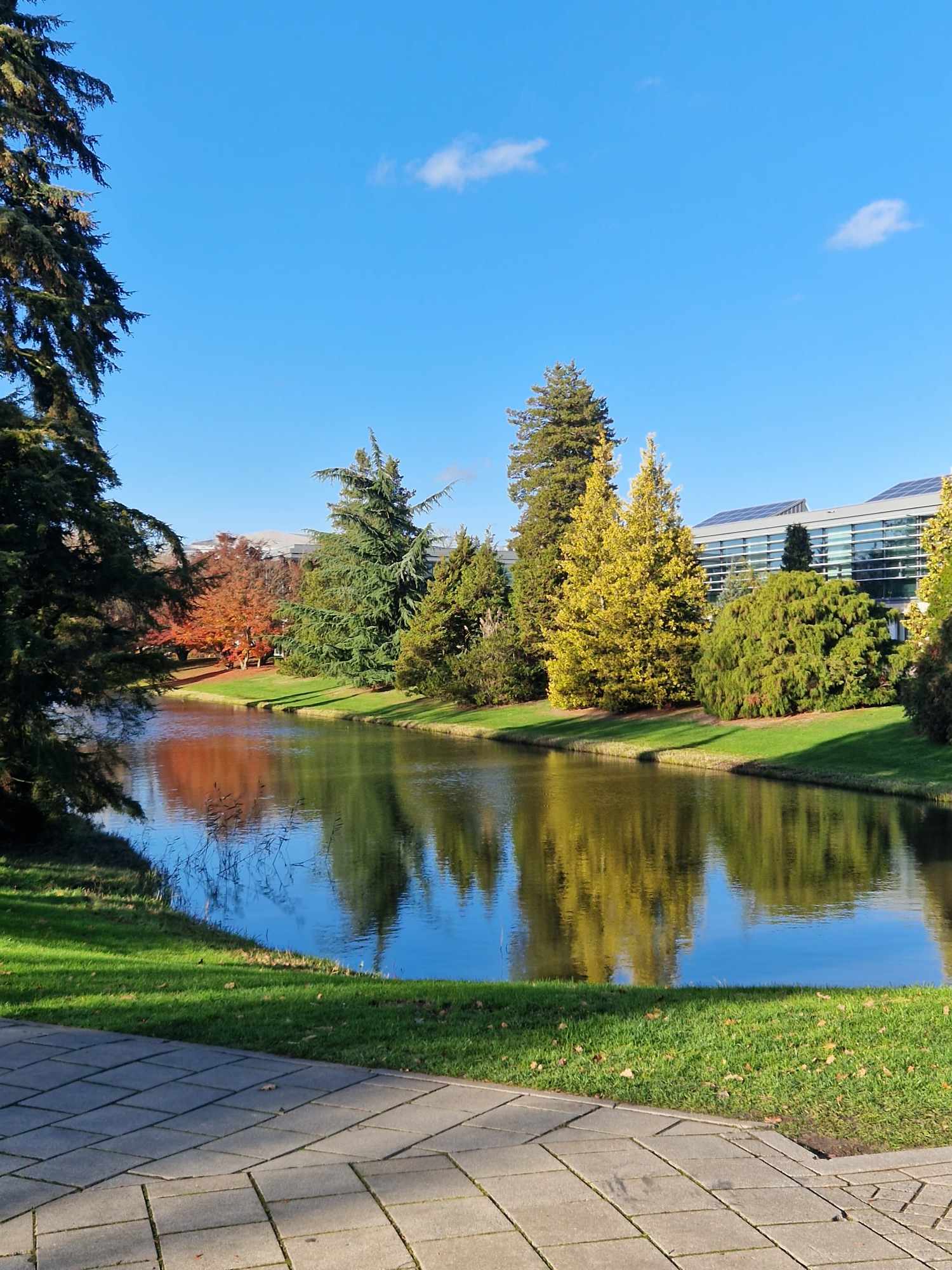 Introduction week: kick-in
Longest orientation week in NL (9 days)
Get to know the campus with your future student mates!
START: END OF August